Effects of Mood On Memory
Depressed individuals & people in sad moods are poor at encoding demanding, difficult information (a problem with attention?)
The Pollyanna Principle
Mood Congruence
State Dependence
Also called the “Mood Dependent Memory Effect”
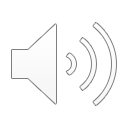